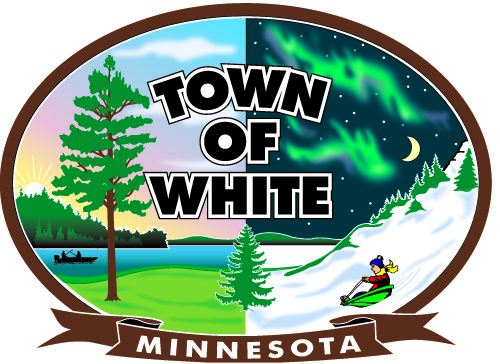 Town of White Annual Meeting
March 12, 2019
Clerk’s Report
Prepared by: Jodi Knaus, Clerk 
6:00 P.M. Loon Lake Community Center
Review of Town’s Strategic Plan Outcomes (Fall 2018-2019):
Category 1: Facilities Management Strategy: (maintenance, upgrades, long-range use of all assets and liabilities at each facility) (Normal expenditures are not identified in this section such as utilities, supplies, insurance, these are identified in a different section)
PROJECT UPDATES FOR FACILITIES:
The Pavilion roof was replaced with a metal roof last fall.  The bid was awarded to Harp Construction at a cost of $15,105.00.  Next steps are to replace picnic shelter roofs and upgrade bathrooms.  
Cemetery Columbarium Project – Blackwoods Concrete completed the concrete base last Spring; benches and lighting still need to be completed; The sign at the entrance of the cemetery will also be updated.
[Speaker Notes: Board is trying to upgrade facilities as budget allows
LLCC and Fire Department will need major roof repairs in the future]
Review of Town’s Strategic Plan Outcomes (Fall 2018-2019):
Category 1: Facilities Management Strategy continued:
Loon Lake Community Center –Two windows were repaired along with the handicapped entrance doors; A new freezer was purchased; Estimates are being collected for replacing necessary plumbing and the toilets in the building; A new floor scrubbing machine was purchased; a long-term facilities use agreement was signed with the Palo Markham School Group.  The gym floor will need to be resealed in the near future; 
Fire Hall -  New roof or roof repair is needed; a concrete skirt for the entrance to the building is desired along with updating the lighting to LED;  
Town Office – The Board approved for a service window to be installed for safety and the office furniture will be moved/reorganized due to this change; 
Public Works – A back-up generator will be purchased for the building and gas pumps in conjunction with St. Louis County.  This will also provide back-up power for the Fire Hall.
Review of Town’s Strategic Plan Outcomes (Fall 2018-2019):
Category 2:  Organizational Development (personnel, policies, 	training, technology, grants)
	PERSONNEL UPDATE:
Bill Robillard retired January 1, 2019.  Adam Heikkila and Lance Fondie are currently in training to become licensed water/wastewater technicians.  Until then, an agreement has been signed with the City of Aurora to work under their license for our infrastructure at a cost of $400.00 per month.  
Emma Shuck resigned effective January 4, 2019 and Amanda Gross was hired as the new Town Treasurer & Office Assistant effective 2/25/19.  
Jessica Forsline is the appointed Deputy Treasurer and Mary Ann Helander is the appointed Deputy Clerk.  
Bryan Lehman was hired as the new Mechanic/Equipment Operator effective February 11, 2019.  He replaced Adam Heikkilla who moved into an Equipment Operator position full-time.  
Greg Hinsz will retire April 30, 2019.  Advertising for an equipment operator will be out this week and an internal promotion will be made for the Foreman position.
Review of Town’s Strategic Plan Outcomes (Fall 2018-2019):
Category 2: Organizational Development continued:
PERSONNEL UPDATE CONTINUED:
Curt Anttila retired as the East Range Joint Powers Board Economic Development Coordinator in 2018.  The Northspan Group Inc. was hired as the consulting firm to take over these duties.  Elissa Hansen and Karl Schuettler are the representatives attending the East Range Joint Powers Board monthly meetings and leading the strategic plan initiatives for each community.  Copies of the Strategic Action Plan and monthly consultant reports are available on the tables by the entrance door.  
TRAINING:
Staff attend required trainings and conferences throughout the year to stay current with laws, regulations, and procedures.  The Township holds memberships to the following organizations who host these conferences:  Minnesota Association of Cemeteries, League of Minnesota Cities, St. Louis County Association of Townships, Minnesota Association of Townships, Minnesota Rural Water Association, Minnesota Clerk’s and Finance Officer’s Association, and the Regional East Mesabi Safety Group.
Review of Town’s Strategic Plan Outcomes (Fall 2018-2019):
Employee Recognition Policy -  Expenditures as requested are as follows ($1,000.00 allowed as approved in March 2018):
Spent in 2018: $583.31
Three “get well soon” plants
Five funeral plants
Two retirements (Robillard, Anttila)
		The Board is looking for MOTION approval for the 2019 				Employee Recognition Program in the amount of $1,000.00.
Technology Upgrades:  New software is needed for the Township Office to implement direct deposit, enhance accounts receivable (no more hand printed receipts), and improve overall accounting functionality.   New computers will be purchased along with a server (which we currently don’t have) to back up files.  
New election machines were purchased through a State grant in 2018.  Per statute, a model machine will be on display in the office six weeks prior to the next election for public viewing.
Review of Town’s Strategic Plan Outcomes (Fall 2018-2019):
Category 2:  Organizational Development (personnel, policies, training, technology, grants) continued:
On August 6, 2019 the Township is sponsoring National Night Out with St. Louis County at the Loon Lake Community Center.  Hours of the event will be late afternoon to evening (to be determined).  A Health & Wellness Fair will be held at the same time to draw more people to the event.  The Amazing Charles Magic Show, Casey Aro, Life Link III, and local fire departments will be at the event.  We will have food, health & wellness vendors, prizes, and lots of fun!  Mark your calendar and watch for more details as the event comes closer.
Review of Town’s Strategic Plan Outcomes (Fall 2018-2019):
Category 3:  Operations/Infrastructure Strategy (roadway improvement schedule, water/wastewater infrastructure & services, and equipment)
The resident’s passed a preliminary approval in March 2018 for the Township to borrow up to $1,400,000.00 for road work to be completed in 2019 in conjunction with St. Louis County for Stepetz Road, Palo Road 41, Lane 49, and Road 51.  Culverts were replaced in preparation for resurfacing Stepetz Road in 2019. The estimated cost as of 10/22/18 for Stepetz is $544,236.80.  This is down considerably from the original $800,000.00 estimate.  The engineering will be completed for Road 41, Lane 49, and Road 51 in 2019 for construction in 2020.  The Board would like to not have to borrow funds so we are phasing the construction work over time.  
St. Louis County redesigned the intersection of CSAH 99 with Lane 51 and Road 45 for safety reasons. Work was delayed in 2018 and will be completed in 2019 resulting in a new intersection with better sight distance in each direction.
Review of Town’s Strategic Plan Outcomes (Fall 2018-2019):
Category 3:  Operations/Infrastructure Strategy continued: (roadway improvement schedule, water/wastewater infrastructure & services, and equipment)
St. Louis County crushed gravel for a five year supply in 2018 at a cost of $125,000.00.  
The Township received an Environmental Infrastructure Grant of $400,000.00 (75/25 cost share) for 2019 from the Army Corps of Engineers Section 569 Program.  The funding will be used to replace the culverts identified in the December 2016 study that are undersized within the Township.  Engineering will be completed in 2019 and construction in 2020.  If there are any remaining funds, they will go towards 3rd Street West infrastructure in Gardendale.
Review of Town’s Strategic Plan Outcomes (Fall 2018-2019):
Category 3:  Operations/Infrastructure Strategy continued: (roadway improvement schedule, water/wastewater infrastructure & services, and equipment)
Grant funding for infrastructure has not been awarded from IRRRB for three years; due to lack of grant funding the final phase of Gardendale (3rd Street West) was delayed.  An application will be submitted in 2019 and we are trying to find out how to qualify for funding.      
The City of Aurora and Town of White were awarded $2.5 million in bonding money for the East Mesabi Water Project.  Short Elliott and Hendrickson Engineering has been selected as the engineering firm for the project.  Work continues on design specifications.  The plant location will be in Pineville with the intake line coming out of Lake Mine.
Review of Town’s Strategic Plan Outcomes (Fall 2018-2019):
Category 3: Operations/Infrastructure Strategy continued:
A 2018 John Deere 670G Grader was purchased at a cost of $220,272.00.  The trade-in value for the 1986 John Deere Grader was $17,500.00.
A 2018 John Deere 310L Backhoe was purchased at a cost of $86,254.71.
The Board approved the Fire Department to spend up to $65,000.00 to purchase a used Fire Truck in 2019.  
A new tire machine and mower are needed for Public Works in 2019.
Category 4-Fiscal Sustainability – Monthly Beginning Balance to Ending Balance 2018
Category 4-Fiscal Sustainability 2018  Cash Balance
Investments Breakdown:
Investments Total 2018:
Severance Savings			$123,247.89
(This account is reserved for employee severance)
Gilbert Bank CD #1 @ .55%	$102,081.32
	(earmarked for Fire Department)
Gilbert Bank CD #2 @ .55%	$274,251.52
Gilbert Bank CD #3 @ .55% 	$200,545.85
(reserved for Stepetz Road Project)
Gilbert Bank Savings 			$230,340.91
Total 2018 					$930,745.51
Total Cash & Investments:		$3,065,940.66
Category 4-Fiscal Sustainability continued: 2017 Receipts Compared to 2018 Final
Category 4-Fiscal Sustainability continued: 2018 Disbursements Comparable
Category 4 - Fiscal Sustainability Continued:  12/31/18 Indebtedness
Category 4 – Fiscal Sustainability Continued:Budget Balance Trend (not including investments 2018)
Category 4 – Fiscal Sustainability Continued:Disbursements vs. Receipts 2008-2018
Financial Analysis for Budget/Levy Discussion:
Category 4 -  Levy Certification Due 9/30/19:
Current Levy Amount:  $1,247,152.00
In 2017 & 2018, the community voted for a 2% levy increase payable in 2018 & 2019
The Board would like to delay the levy conversation until the Continuation of the Annual Meeting on September 10, 2019  
MOTION TO DELAY LEVY DISCUSSION TO CONTINUATION OF ANNUAL MEETING ON SEPTEMBER 10, 2019
Motion to accept the Clerk’s Report
Proceed to Other Business